Ready for a successful rollout?
Get started with help from [Insert Partner Name] + Microsoft FastTrack
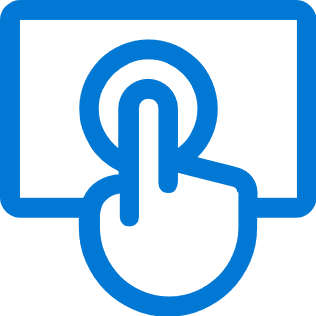 Moving from on-premises solutions to the cloud can be challenging. Is your organization ready? A good starting point in putting your plan together is to think through key details that are often overlooked. To help ensure an optimal transition, check out the questions below to assess organizational readiness and ways to get started.
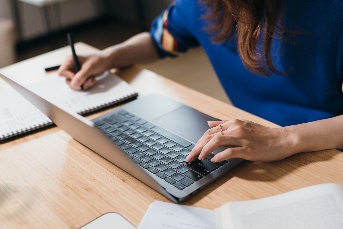 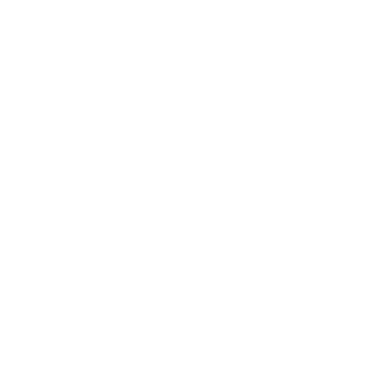 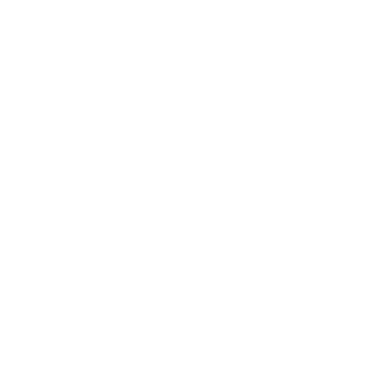 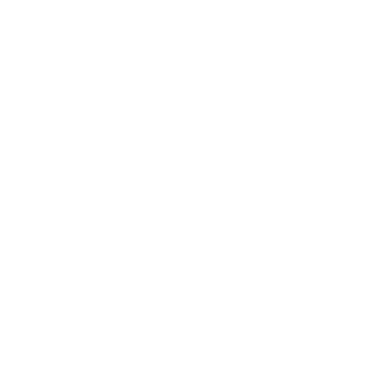 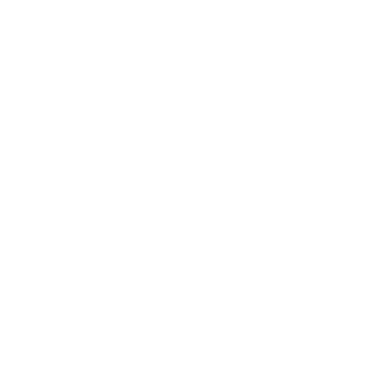 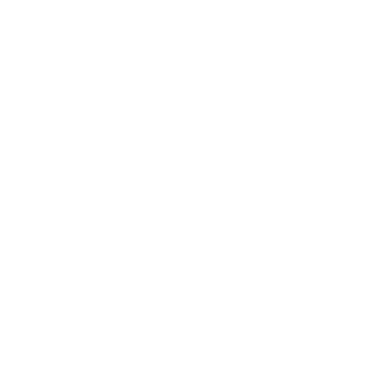 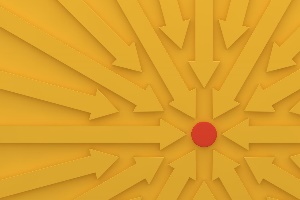 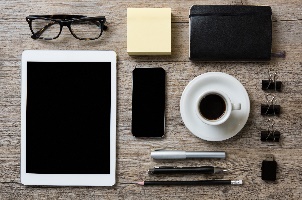 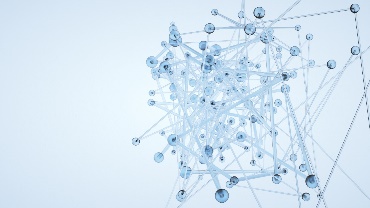 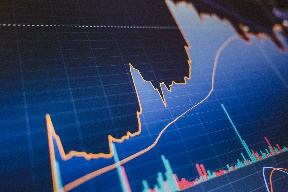 Leveraging FastTrack services* can help your organization achieve: 
End user adoption increased by 3.5X
Reduction in onboarding time by one month
Did you know?
Why [Insert Microsoft Partner]?
As an approved FastTrack Community Partner, we are qualified to help your organization enable Microsoft 365 services. Work with us to accelerate deployment, help ensure successful end user adoption, and maximize the return on your technology investment so you meet your business objectives. Contact us today to get started!
Partner logo here
[Insert Microsoft Partner’s customer testimonial here.]

[Insert Microsoft Partner Name] [Insert Microsoft Partner Contact Information]